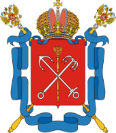 ПРАВИТЕЛЬСТВО САНКТ-ПЕТЕРБУРГА  КОМИТЕТ ПО ОБРАЗОВАНИЮГОСУДАРСТВЕННОЕ БЮДЖЕТНОЕ НЕТИПОВОЕ ОБРАЗОВАТЕЛЬНОЕ УЧРЕЖДЕНИЕ САНКТ-ПЕТЕРБУРГА 
«БАЛТИЙСКИЙ БЕРЕГ»
ГОРОДСКОЙ ВЕБИНАР «Итоги проведения и перспективы развития школьных спортивных лиг  по видам спорта в Санкт-Петербурге»
ГУМО районных методистов, координирующих деятельность школьных спортивных клубов государственных образовательных учреждений Санкт-Петербурга
ГУМО специалистов, реализующих программы физкультурно-спортивной направленности для обучающихся с ограниченными возможностями здоровья и детей-инвалидов в государственных образовательных учреждениях Санкт-Петербурга
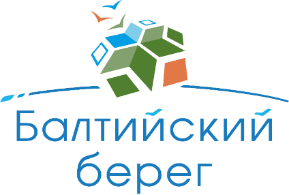 15 ноября 2024 г.
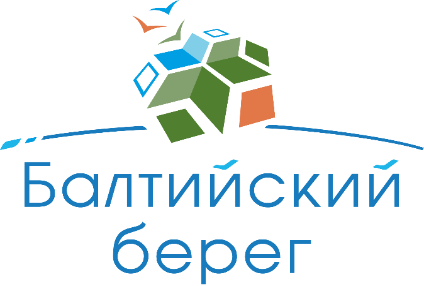 Развитие школьных спортивных лиг Санкт-Петербурга
Докладчик:
Казунко Полина Юрьевна,начальник ГКЦ ФСР, методист ГКЦ ФСР ГБНОУ «Балтийский берег»
Реализация межведомственного взаимодействия
ЭТАПЫ
Создание спортивного проекта/Формирование рабочей группы/Инициатор – Федерация СПб по виду спорта
Разработка стратегии реализации спортивного проекта
Согласование с Комитетом по образованию, с Комитетом по физической культуре и спорту
Проведение обучающих семинаров и массовых мероприятий
Информационно-методическое сопровождение спортивного проекта
Повышение массовости занятий физической культурой и спортом
Результат – создание Санкт-Петербургских школьных спортивных лиг по видам спорта
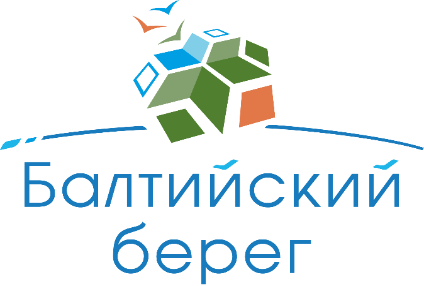 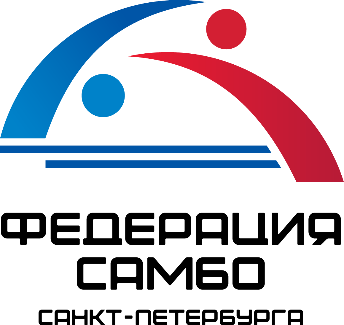 «Единоборство как платформа для гармоничного развития личности юного спортсмена»
Докладчик:
Кретов Петр Сергеевич,педагог дополнительного образования школьного спортивного клуба «Легион – 642» Государственного бюджетного общеобразовательного учреждения гимназии № 642 «Земля и Вселенная» Василеостровского района Санкт-Петербурга, председатель региональной общественной организации«Клуб самбист»
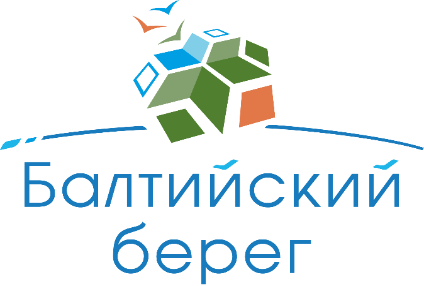 «Динамика развития Санкт-Петербургской школьной спортивной лиги по видам спорта»
Докладчик:
Кургузкина Юлия Вячеславовна,методист, педагог-организатор ГКЦ ФСР ГБНОУ «Балтийский берег»
ШКОЛЬНАЯ СПОРТИВНАЯ ЛИГА 2024 г.
Возрастные группы:
1 ГРУППА (младший возраст): 2014-2015 годов рождения;
2 ГРУППА (средний возраст): 2012-2013 годов рождения;
3 ГРУППА (старший возраст): 2009-2011 годов рождения.
Предложение видов спорта для внесения в школьную спортивную лигу на 2025 год
 -Спортивное ориентирование
 -Городки
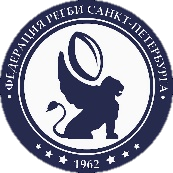 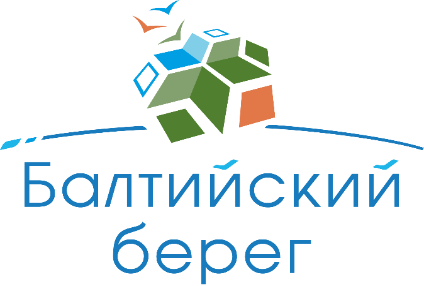 Динамика развития физкультурного мероприятия «Регбийная школьная лига Санкт-Петербурга»
Докладчик:
Зальцман Максим Владимирович,исполнительный директор РОО «Федерация регби Санкт-Петербурга»
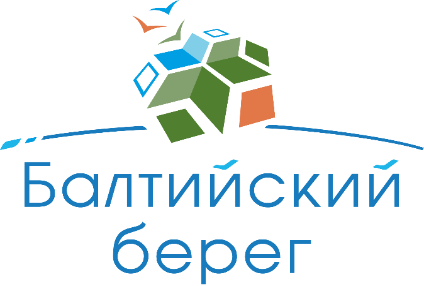 Инклюзивные подходы и коррекционные методики в рамках проекта "Футбол в коррекционной школе" для детей с ОВЗ и детей-инвалидов: опыт, достижения и перспективы развития
Докладчик:
Прокопьев Иван Павлович,специалист спортивного отдела Специального Олимпийского Комитета Санкт-Петербурга
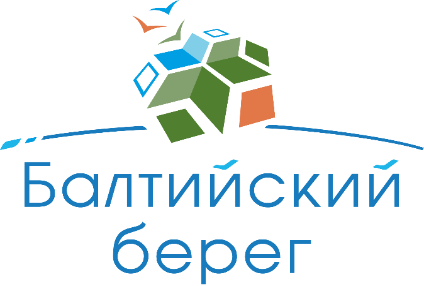 Физкультурные мероприятия в рамках Санкт-Петербургской школьной спортивной лиги для обучающихся с ОВЗ. Всероссийская спартакиада ШСК для обучающихся с ОВЗ и детей-инвалидов
Докладчик:
Зябкина Александра Владиславовна,педагог-организатор ГКЦ ФСР ГБНОУ «Балтийский берег»
Физкультурные мероприятия в рамках Санкт-Петербургской школьной спортивной лиги для обучающихся с ограниченными возможностями здоровья
К участию в Физкультурных мероприятиях допускаются обучающиеся в государственных бюджетных  общеобразовательных учреждениях Санкт-Петербурга, осуществляющих образовательную деятельность по адаптированным образовательным программам для обучающихся с ОВЗ, входящие в списочный состав образовательного учреждения, и имеющие допуск врача.
I группа – общеобразовательные учреждения, осуществляющие образовательную деятельность по образовательным программам адаптированным для обучающихся, воспитанников с ОВЗ (глухих, слабослышащих и позднооглохших, с нарушениями зрения, с тяжелой речевой патологией, с задержкой психического развития)
Обучающиеся 2008-2010 годов рождения принимают участие в следующих видах программы:
легкая атлетика;
мини-футбол;
волейбол;
настольный теннис;
баскетбол 3х3;
трейл-ориентирование.
II группа – общеобразовательные учреждения, осуществляющие образовательную деятельность по образовательным программам адаптированным для обучающихся, воспитанников с ограниченными возможностями здоровья (с интеллектуальными нарушениями).
Обучающиеся 2011-2014 годов рождения принимают участие в следующих видах программы:
спортивное многоборье;
пионербол;
шашки.
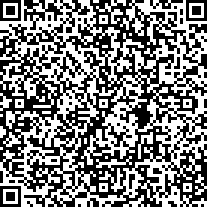 https://cfkis.spb.ru/structure/otdel-po-sportivno-massovoy-rabote/fizkulturnye-meropriyatiya-v-ramkakh-sankt-peterburgskoy-shkolnoy-sportivnoy-ligi-dlya-obuchayushchi/
Всероссийская спартакиада ШСК для обучающихся с ОВЗ и детей-инвалидов
Легкая атлетика
Настольный теннис
Плавание
Футзал (мини-футбол)
Шашки
Команда ГБОУ школы-интернат №31 Невского района в 1 группе заняла 3 место в общекомандном зачете в 2023/2024 учебном году
ВИДЫ СПОРТА НА ВСЕРОССИЙСКОМ ЭТАПЕ 2023/2024 учебного года
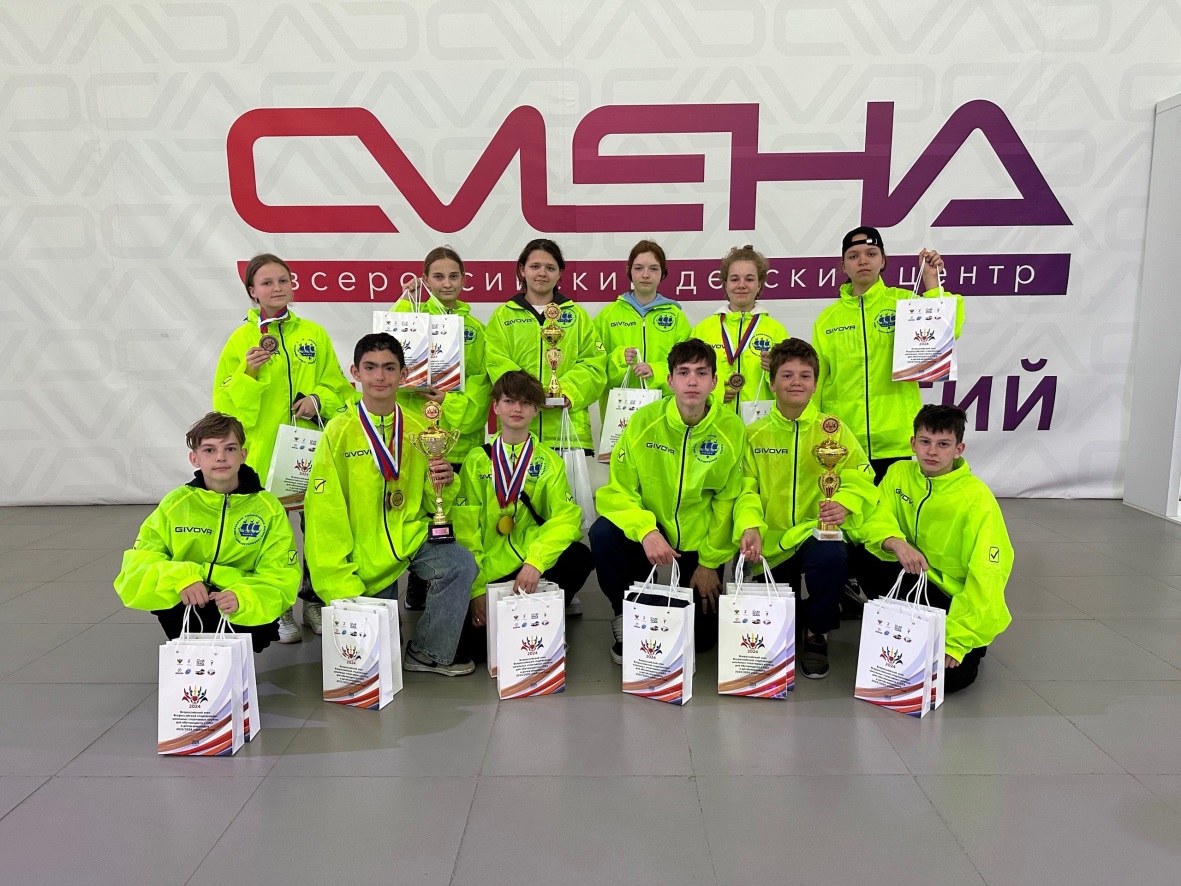 Спартакиада проводилась в четыре этапа, к участию в которой допускались команды школьных спортивных клубов специальных (коррекционных) общеобразовательных организаций:
I группа – обучающиеся специальных (коррекционных) общеобразовательных организаций (I-II видов) с нарушением слуха;
II группа – обучающиеся специальных (коррекционных) общеобразовательных организаций (VIII вида) с умственной отсталостью (с сохранным интеллектом);
III группа – обучающиеся специальных (коррекционных) общеобразовательных организаций (IV вида) с нарушением зрения.
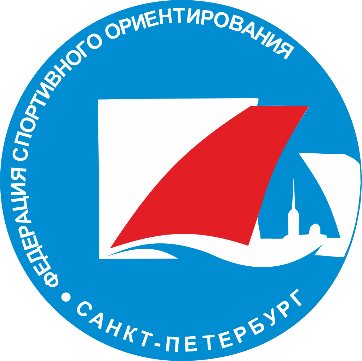 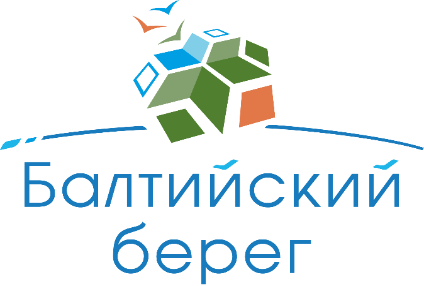 Динамика успешности реализации городского спортивного проекта «Спортивное ориентирование в школу» как основа создания школьной спортивной лиги по спортивному ориентированию
Докладчик:
Куприенко Денис Васильевич,к.ф-м.н., президент общественной организации «Региональная спортивная федерация спортивного ориентирования Санкт-Петербурга»
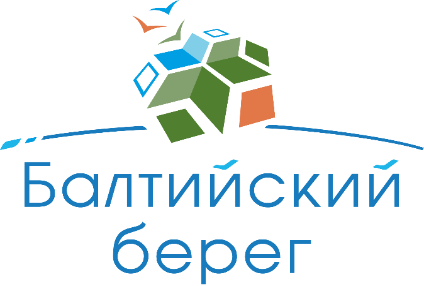 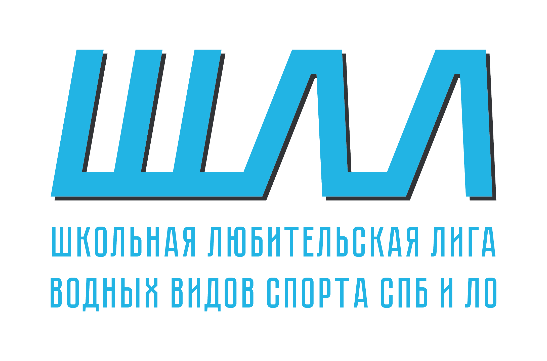 Организация физкультурно-спортивной работы 
с обучающимися, проект «Школьная любительская лига водных видов спорта Санкт-Петербурга» в концепции  развития водных видов спорта в общеобразовательных учреждениях Санкт-Петербурга
Докладчики:
Осинцева Марина Валерьевна,заведующая бассейном, педагог дополнительного образования ГБОУ СОШ № 632 Приморского района Санкт-Петербурга, исполнительный директор Ассоциации содействия развитию школьного водного спорта «Школьная любительская лига водных видов спорта Санкт-Петербурга»
Аксенова Алена Юрьевна,ответственный секретарь СПб РФС ОО ФВП
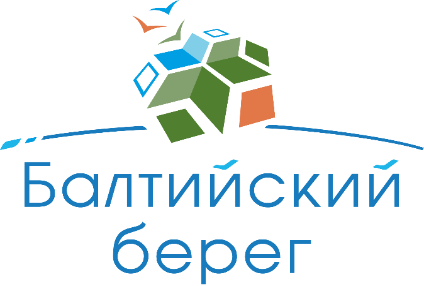 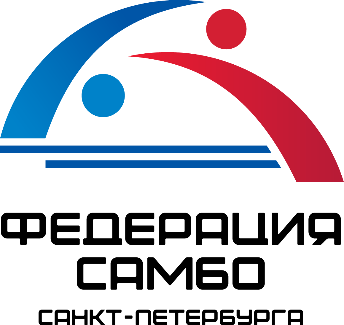 Итоги 1-2 этапов физкультурного мероприятия «Санкт-Петербургская школьная спортивная лига самбо» Перспективы участия команд Санкт-Петербурга во Всероссийских соревнованиях проекта – «Самбо в школу» в 2024 году
Докладчик:
Гольцов Денис Александрович,вице-президент регионального отделения Всероссийской Федерации самбо города Санкт- Петербурга
Контактная информация ГКЦ ФСР ГБНОУ «Балтийский Берег»
тел.(812)572-12-90
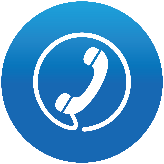 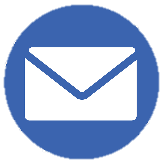 Электронный адрес: bb.sport@yandex.ru
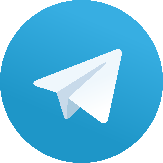 Telegram-канал: ГКЦ ФСР ГБНОУ «Балтийский Берег»
Ccылка-приглашение: t.me/gkcfsr
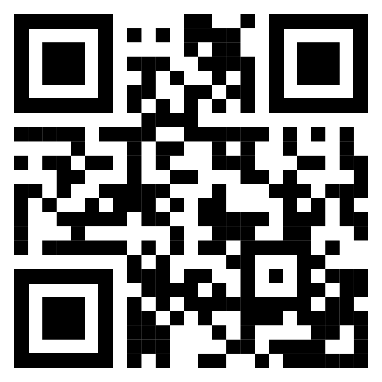 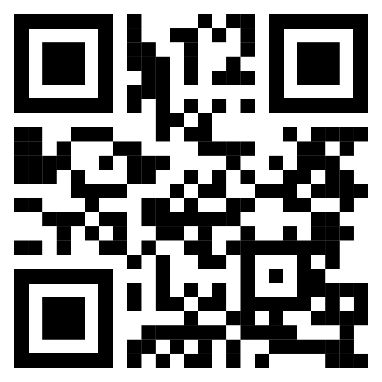 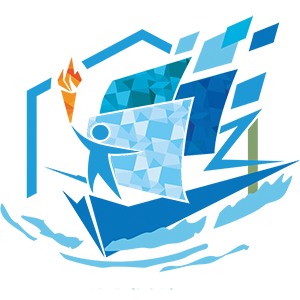 Telegram
Вконтакте